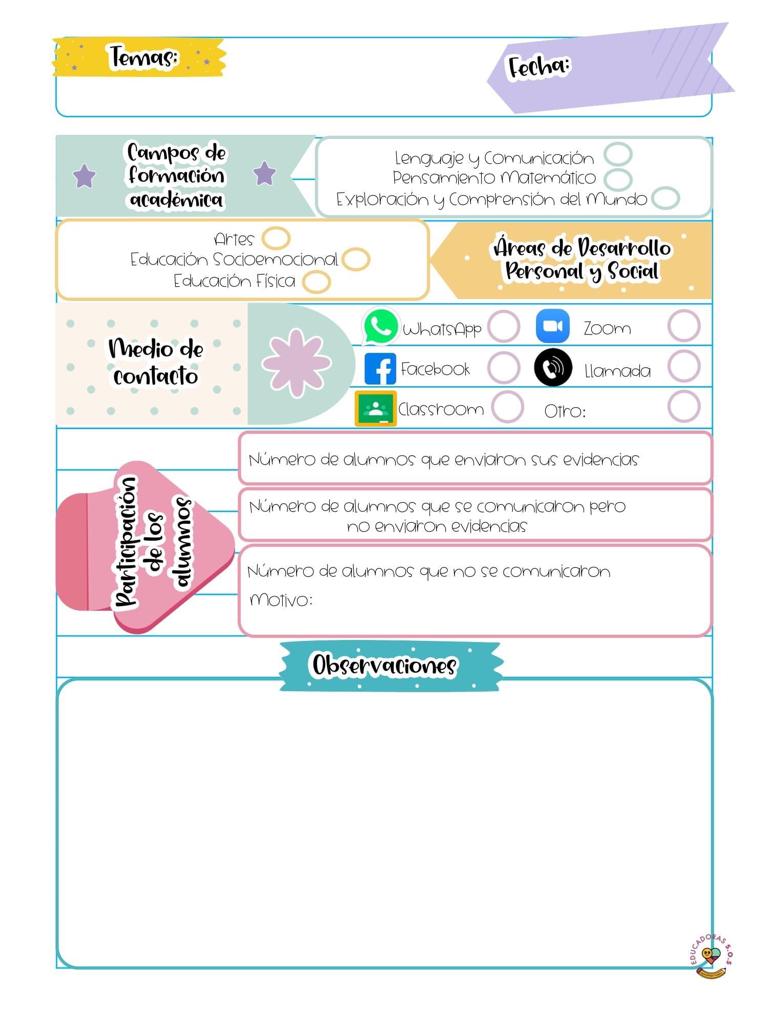 Datos
Datos
Miércoles 17 de marzo de 2021
J. N. “María L. Pérez de Arreola”
Gabriela Guadalupe Rodríguez Díaz
2° A
13
5
15
En la clase virtual de hoy, la asistencia fue de 17 alumnos. 
La actividad que se aplicó hoy permitió favorecer el desarrollo del aprendizaje esperado medianamente, también se movilizó el que está en observación. 
Los cambios que realicé fue la modulación de la voz, que fue un aspecto en el que presenté deficiencia el día de ayer, este cambio permitió centrar más la atención de los niños durante la actividad  los motivó a participar. La mejoría fue notoria, hubo mayor respuesta y facilitó el proceso de evaluación, ya que la totalidad del grupo participó al menos una vez en responder los cuestionamientos. También se implementó un canto nuevo, con relación a lo que se está enseñando.
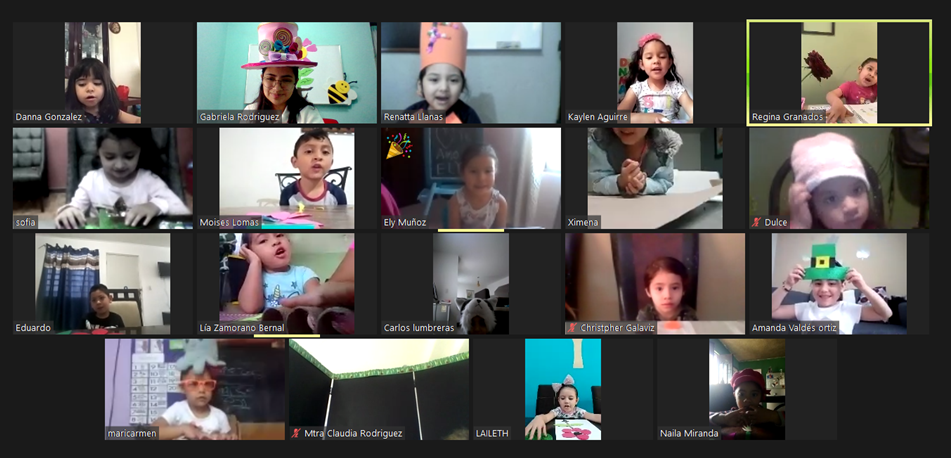 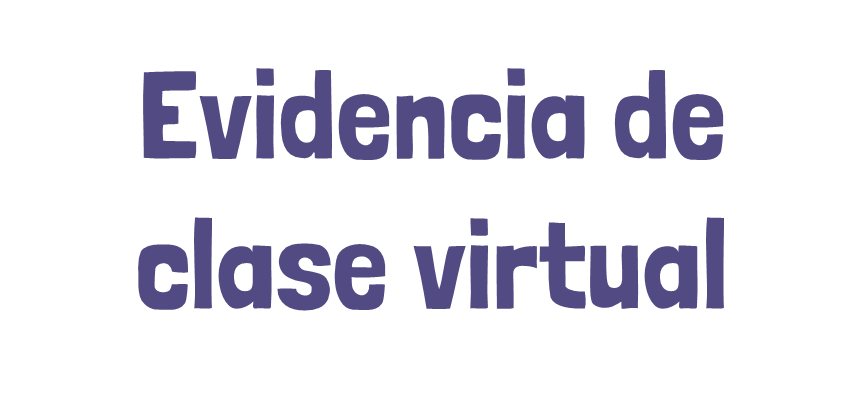